Vanier Doctoral               Canada Graduate Scholarships
Information Session
July 21, 2021
McMaster University recognizes and acknowledges that it is located on the traditional territories of the Mississauga and Haudenosaunee nations, and within the lands protected by the “Dish with One Spoon” wampum agreement.
[Speaker Notes: DP]
Overview of Vanier Scholarship
Background
Tri-Agency program designed to attract and retain world-class doctoral students to a Canadian University

Value
$50,000 per year for up to 3 years

Duration and Start Date
Up to 3 years depending on how many months of doctoral studies completed.  
Start date of May 2022, September 2022 or January 2023

McMaster Internal Deadline
Stage 1 – Letter of Intent Package due Tuesday, September 7, 2021
3
[Speaker Notes: DP
Deadlines are firm]
Overview Cont’d
McMaster’s Agency Quotas* for the 2022-2023 competition
CIHR = 10 applicants
NSERC = 7 applicants
SSHRC = 4 applicants
*NEW – Indigenous applicants - Institutions may recommend applications from self-identified Indigenous applicants to the Vanier CGS competition above and beyond their institutional quota.

McMaster Quotas and Results for the last 5 years
4
[Speaker Notes: DP
-Quotas have remained virtually unchanged over the last 5 years.
-On average we seem to receive between 4-7 Vaniers a year
-Indigenous applicants must agree to their personal information being used for this purpose by making the appropriate selection in the application form by attaching the Vanier Canada Graduate Scholarship (Vanier CGS): Voluntary Self-Identification Form to their application in ResearchNet.]
Overview (cont’d)
Applicant does not have to be registered or admitted to a graduate program at the time of application
There is a two-stage internal process at McMaster
Students must have received departmental endorsement to submit a stage one Vanier letter of intent package at McMaster
If students are endorsed to stage two of the internal competition, they will have to submit a full application through ResearchNet
5
[Speaker Notes: DP
Only if you are endorsed by your department, will you be asked to complete a full application]
Eligibility
Canadian Citizens, permanent residents of Canada and international students can apply
First class average in EACH of the last two years of full-time studies completed (2019-20 and 2020-21) or equivalent
First class average for Vanier at McMaster is 10 (A-) 
Be seeking financial support to pursue your FIRST doctoral degree (or combined MA/PhD or MD/PhD)
Cannot have previously held or currently hold a Tri-Agency doctoral award
Be nominated by only one Canadian University, which must have received a Vanier CGS allocation
6
[Speaker Notes: AM]
Eligibility (cont’d)
Intend to pursue, in the summer semester (May 2022) or the academic year following the announcement of results (September 2022 or January 2023), full-time doctoral studies and research at the nominating university
Have completed no more than 20 months of doctoral studies as of May 1, 2022 (started full-time doctoral studies no earlier than September 2020)
Have completed no more than 32 months of full-time study in their doctoral program by May 1, 2022 if accelerated directly from a Bachelor’s to a PhD (no time spent in a Master’s program)
Have completed no more than 32 months of full-time study in their doctoral program by May 1, 2022 if accelerated from a Master’s degree into a Doctoral program without obtaining the Master’s degree
7
[Speaker Notes: AM]
Research respectfully involving and engaging Indigenous communities
Research respectfully involving and engaging Indigenous communities is defined as research in any field or discipline that is:
conducted by, grounded in, or engages with First Nations, Inuit, Métis and/or Urban Indigenous communities, societies, and/or individuals, and their wisdom, cultures, experiences, and/or knowledge systems, as expressed in their dynamic forms, past and present.
If your proposed research respectfully involved Indigenous communities, please include “This research respectfully involves and engages Indigenous communities” at the beginning of your lay abstract
For nominations in which the proposed research respectfully involves and engages Indigenous communities, applicants and nominating institutions should be aware of and refer to relevant principles and protocols established for this type of research
More details available on the Vanier website
8
[Speaker Notes: AM]
Equity, Diversity and Inclusion
The Vanier Canada Graduate Scholarship (Vanier CGS) program strives to promote equity, diversity, and inclusion throughout the application, review, and selection processes. To better equip all those participating in the Vanier CGS competition (applicants, nominating institutions, referees, reviewers), the Tri-Agencies have curated an important list of the resources to help guide each group.
The EDI page of the Vanier CGS website provides guidelines and resources geared towards applicants, host institutions, referees, and reviewers and readers (e.g., CIHR Vanier committee underwent unconscious/EDI training)
The EDI page addresses the following topics:
promoting equity, diversity and inclusion in research
research respectfully involving and engaging Indigenous communities
limiting unconscious bias
9
[Speaker Notes: AM]
Our faculty presenters
Nancy Carter, Assistant Dean
     Nursing Graduate Program
Brenda Vrkljan, Professor
     School of Rehabilitation Science
      

Our student presenters
Welcome
Sophie Ngana, CIHR Vanier Scholar, 2021
Ahmed Badr, NSERC Vanier Scholar, 2021
Elise Desjardins, SSHRC Vanier Scholar, 2021
Acknowledgement: Thank you to Antonella (Toni) Masciantonio and Diane Potvin for drafting this presentation. As well, corresponding information on some of the slides that follow was originally developed by: Drs. Nancy Carter & Ryan Van Lieshout (with additions/edits by Dr. Brenda Vrkljan).
10
July 21, 2021
[Speaker Notes: BV & NC (introduce self & student also introduce self)]
Evaluation Criteria
All three criteria carry equal weighting (33.3%) for evaluation by the committee:
Academic Excellence
Research Potential
Leadership
11
[Speaker Notes: BV]
Academic Excellence
First Class average for the last two completed years (transcripts) 
Ensure any discrepancies in the timeline to degree completion are explained (e.g. leaves of absence, parental leave, etc.)
Reviewers will look at all your post-secondary grades
Awards and distinction in your CCV
Academic Excellence should be integrated in your referees’ assessments
12
[Speaker Notes: BV]
Research Potential
Research proposal and its contribution to the advancement of knowledge in the field, the potential benefit to Canadians and society and any anticipated outcome
Evidence of research excellence such as journal articles, conference papers, abstracts
Research potential should be explicit in the referees’ assessments
In many fields, research excellence output is nearly exclusively reliant upon published first author papers
Committees assess candidate’s contribution to research and interest in discovery
13
[Speaker Notes: BV]
Leadership
Leadership (Potential & Demonstrated ability) 

As demonstrated by the following indicators:  personal achievement, involvement in academic life, volunteerism/community outreach, civic engagement, goal achievement, self-management, integrity and social skills
Leadership can take many forms. Be sure to outline not just your accomplishments, but how those accomplishments involved leveraging your leadership skills to achieve your stated goals
The selection committee does not consider simply participating in sports, arts, volunteering and employment in leadership positions as demonstrating Leadership in and of themselves
14
[Speaker Notes: bv]
Leadership (cont’d)
The difference between leadership and volunteering is determined based on the role you had in the extra-curricular activity
Leadership implies developing a strategic goal by one’s self to the benefit of a larger body and delegating tasks to others.
Volunteering implies following tasks that have been given by others; if you lead the task then that is leadership!
Going above and beyond what might be expected
Use this section to position yourself and role in extracurricular events that demonstrate leadership!
15
[Speaker Notes: BV]
Examples of Leadership
Scientific Organization Student Leadership
Scientific Meeting Organization Tasks
University committees
Position Papers, Clinical Practice Guidelines
Invited talks
KT Exercises (especially coordination roles)
Community outreach with students, public health, etc
Awards, Scholarships
Volunteerism (if you actually led something)
Recurring newsletter contributions
Patents
[Speaker Notes: NC]
Examples of Leadership (cont’d)
Assessment/Review Activities
Journal reviews
Conference reviews
Grant reviews
Organizational reviews
Teaching
Programs developed and taught
Courses developed and taught
Supervisory Activity
Student Supervision
Staff Supervision
Mentoring
[Speaker Notes: NC]
Let’s share tips

Putting together the application
Research Proposal
Personal Leadership Statement
CCV
Two Referee Assessments
Two Leadership Reference Letters
Remember reviewers of your application come from variety of disciplines and backgrounds!! 
You need to write in a way that is accessible (understandable), meaningful and impactful
18
[Speaker Notes: BV]
Tips for the Research proposal
Reviewers are mostly a (non-specialist audience), and as such your proposal should be written in non-technical terms, avoid jargon!
Use graphs and images only if reviewers will understand them (they take space away from presenting your proposal)
Be clear
Formulate around a well understood hypothesis
Use full two pages and headings
19
[Speaker Notes: BV]
Personal leadership statement
This document should present to the committee a clear statement of what challenges and opportunities have shaped your doctoral research
Please consider the following points when crafting the statement:
Read the Vanier website carefully and follow instructions
Use full two pages
Use strong action words and use same words in your CCV
Be succinct, concise, and avoid a ‘autobiographical’ approach
20
[Speaker Notes: NC]
Tips for Leadership Statement   ‘Engaging’ & ‘Impactful’
Two page statement highlighting activities as they relate to your future as a leader in your field of research
Be deliberate when describing activities in which you participated that support your future leadership abilities in your area of research 
Link your activities to your goals and research program
Consider how academic researchers ‘tell their story’
Clear writing and formatting (spacing, paragraphs, headings)
Describe what you are doing/have done above and beyond your research and coursework
[Speaker Notes: NC]
Tips for Leadership Statement
Objective: To show how you’ve started on your way to become a future leader and have that potential

Try to tell a compelling story that links to your research accomplishments and future goals/trajectory
Where to start
List out all of your potential leadership activities
Pick the top three
Consider how to present for maximum impact
[Speaker Notes: NC]
Tips for Leadership Statement Cont’d
Your leadership statement should be as compelling as your research proposal!
Modesty is not a virtue here
When selecting activities, support  them by:
Describe their significance in terms of your leadership and sphere of influence;
Discuss their impact and importance in terms of your career objectives (press interviews, blogs, other coverage can be highlighted)
[Speaker Notes: NC]
Crafting your Leadership Statement (cont’d)
Put strongest roles and proof up front, then add more minor roles, then volunteering (if necessary)
Provide actual proof of change
Explain the role you played in improving/changing things 
Don’t just list changes
Indicate change that has occurred since you assumed leadership (how was it before and after you led)
Never expect the reviewer will understand the extent of the accomplishment;
Stress the value of the work, give them insights into how the reviewer should value the contribution
Highlight how you have gone above and beyond expected norms to overcome obstacles, foster others, spearhead change
[Speaker Notes: NC]
Crafting your Leadership Statement (cont’d)
Be up front, honest, and authentic
Use numbers to back up your claims (increase in membership, readership, funding, etc.)
Use strong action words that convey leadership (don’t overuse led, lead, etc.)
State what the end impact is anticipated to be
Avoid unrelated fluff:
Too often, content is too focused on biographical elements on why they wanted to become a researcher
Insufficient evidence of leadership can put off reviewers because it doesn’t come to the point quickly enough
[Speaker Notes: NC]
CCV
An ‘activity/award/accomplishment’ list 
that links everything together
Your CCV is more than a list of academic and work experiences.  It is evidence of excellence in all categories.  Make sure you are taking full advantage of the CCV

Leadership
Use action words and clearly indicate how you conceived the event/goal and how you got others to implement it 
Give examples, do not just state “I led”. (If there is no evidence of leadership, no credit will be given)

Research Potential
Make sure journals and articles are up to date

Academic Excellence
Include all awards and distinctions
26
[Speaker Notes: BV]
CCV (cont’d)
Journals/Publications/Proceedings/Knowledge translation
State the impact factor of the journal if you want recognition
The committee will not know this information unless you include it
If papers are not the norm for the field than indicate that, but be prepared to rank the value of the contribution
Reviewers will not work to put a value to a contribution, but will check a stated value
Few papers with very high impact factors are often considered equivalent to several papers of lesser impact
27
[Speaker Notes: BV]
CCV (cont’d)
Journals (cont’d)
CIHR & NSERC Candidates may have an average of 2-5 journal articles with a fair number as first author and competitive presentations**

SSHRC researchers don’t have as many published journal articles
SSHRC candidates may have 1-2 published articles/book chapters and 2-3 conference presentations**

**The above statements are dependent on the norm in your field and at what stage you are at in your graduate studies
28
[Speaker Notes: BV]
Referee assessments
Two Referee assessments are required
Applicants should contact their selected referees to seek their agreement to provide an assessment well in advance of the application deadline date
You are responsible for supplying your referees with the documents necessary for them to write their respective letters
SGS has provided a Referee Reference Document in the Vanier package emailed out at the end of June to departments.  Students must forward this document to their referees. This document provide pertinent information required for writing a reference, as well as a link to the Equity, Diversity, and Inclusion page, which must be reviewed by the referee prior to writing the reference letter
29
Referee assessments (cont’d)
Applicants are encouraged to consider the full range of potential referees, including experts who could best provide relevant evidence, perspectives, and insight to support the review of the applicant's application in light of the selection criteria (i.e., Academic Excellence, Research Potential and Leadership)
Referees should make sure every trait of the applicant being described has meaningful evidence provided
SGS has included a Major Scholarship Support Letter Guide on our Vanier information website. It is in your best interest to download and forward this PowerPoint presentation to your referees.
30
Leadership reference letters for Vanier
Two Leadership reference letters are required
These letters should ideally be written by references who know you in a non-academic capacity and can speak to how your personal trajectory reflects the Leadership evaluation criterion
In order to facilitate this, you may wish to share your Personal Leadership Statement with them

Ask your leadership reference letter writers to respond to the following:
Referencing your life and research trajectory, provide an assessment of demonstrated and potential leadership ability and check your application for spelling, grammar, and formatting
31
Leadership reference letters (cont’d)
Referee should elaborate on how you have gone above and beyond the opportunities presented in order to achieve a goal, contribute to your community, or how you have taken on responsibility for others 
Referee should provide context for the committee that illuminates how your participation in activities (volunteer, work, sport, art, or any other participation) that goes above and beyond active participation and becomes leadership
Be aware that high achievement, while admirable, does not necessarily constitute leadership
32
FINAL TIPS
Seek past applications from other students, particularly those that have been successful in some way
Discuss your statement with a supervisor, department chair, past winner or Vanier Committee Member
Expect to write, review, edit, re-write
…. Preparing this application provides an opportunity to really know yourself and continue to build on your strengths!
[Speaker Notes: NC]
Thank you 
to our speakers
Let’s break a McMaster record in 2022 
for most Vanier Scholarships!
34
July 21, 2021
[Speaker Notes: All]
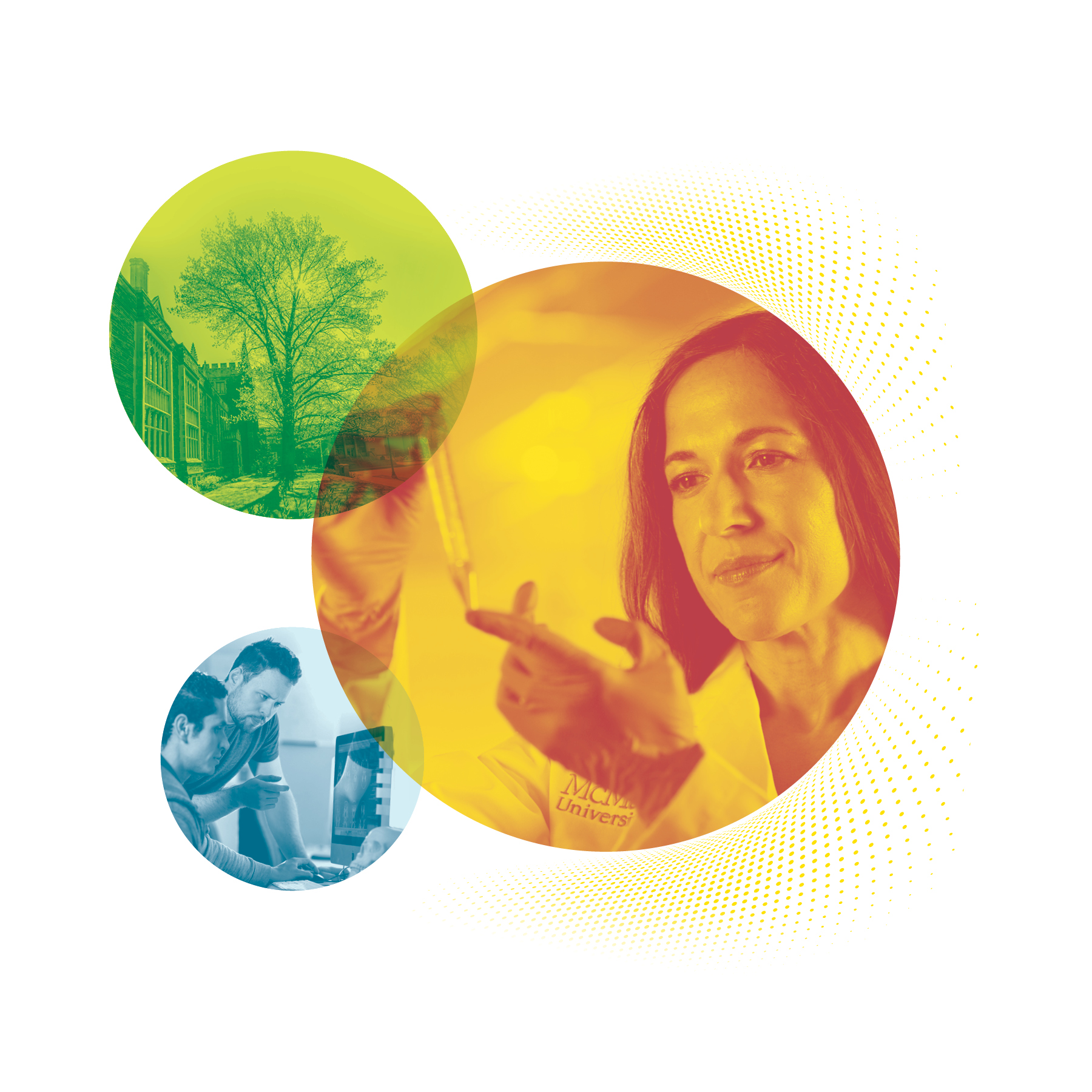 Thank you!
Questions?

graduatescholarships@mcmaster.ca



McMaster 2021 Vanier Competition
35